CLASS-VII SUBJECT- GEOGRAPHYName of the chapter-  Human Environment -Settlement  , Transport and CommunicationsModule 2 of 3
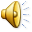 Subject :- Geography 
Topic :- Human Environment-Settlement,Transport and Communication 
No. 1 Settlement
No. 2 Transport
No. 3 Communication
Human Environment-Settlement,Transport and Communication
PPT No. 2/3 TRANSPORT
Transport is the means by which people and goods move. In the early days it took a great deal of time to travel long distances. People had to walk and used animals to carry their goods. Invention of the wheel made transport easier. With the passage of time, different means of transport developed but even today people use animals for transport.
Types of Transports
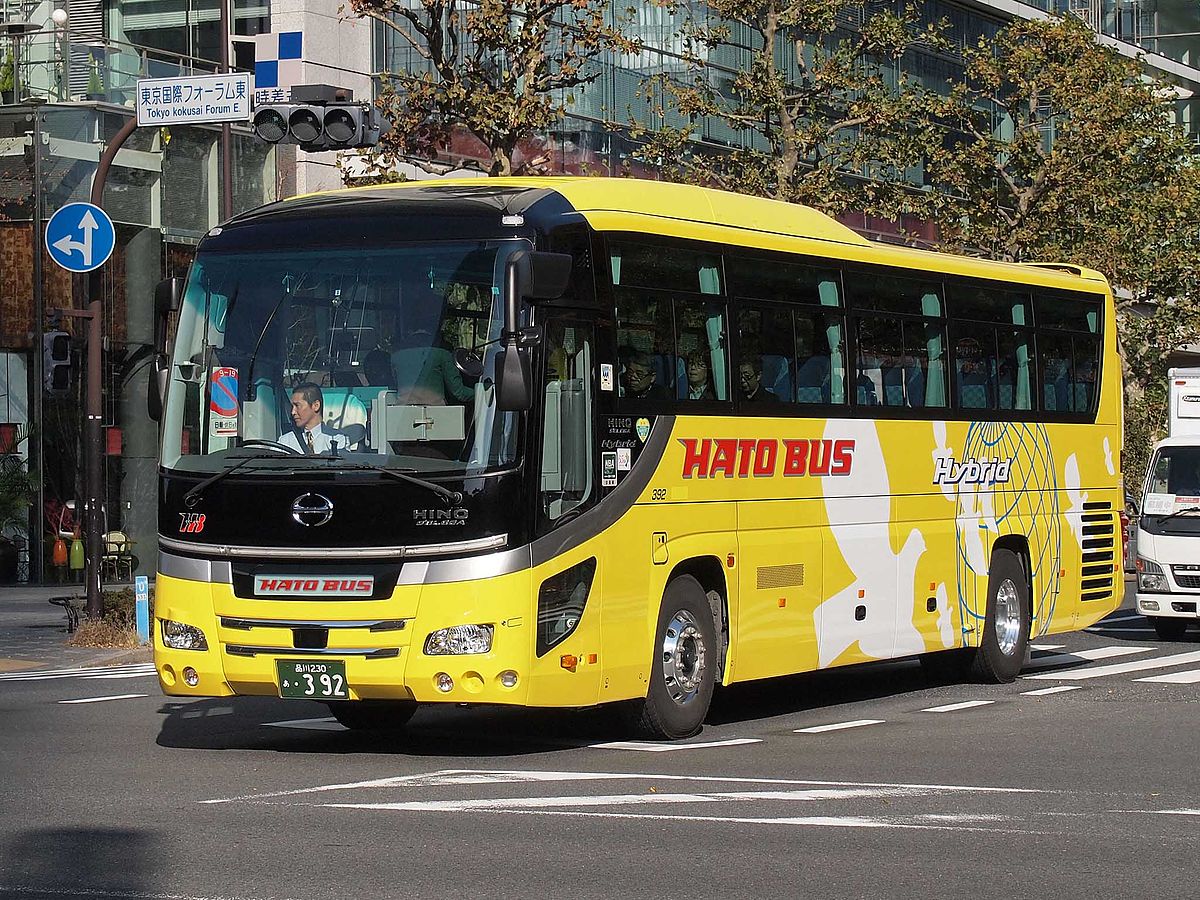 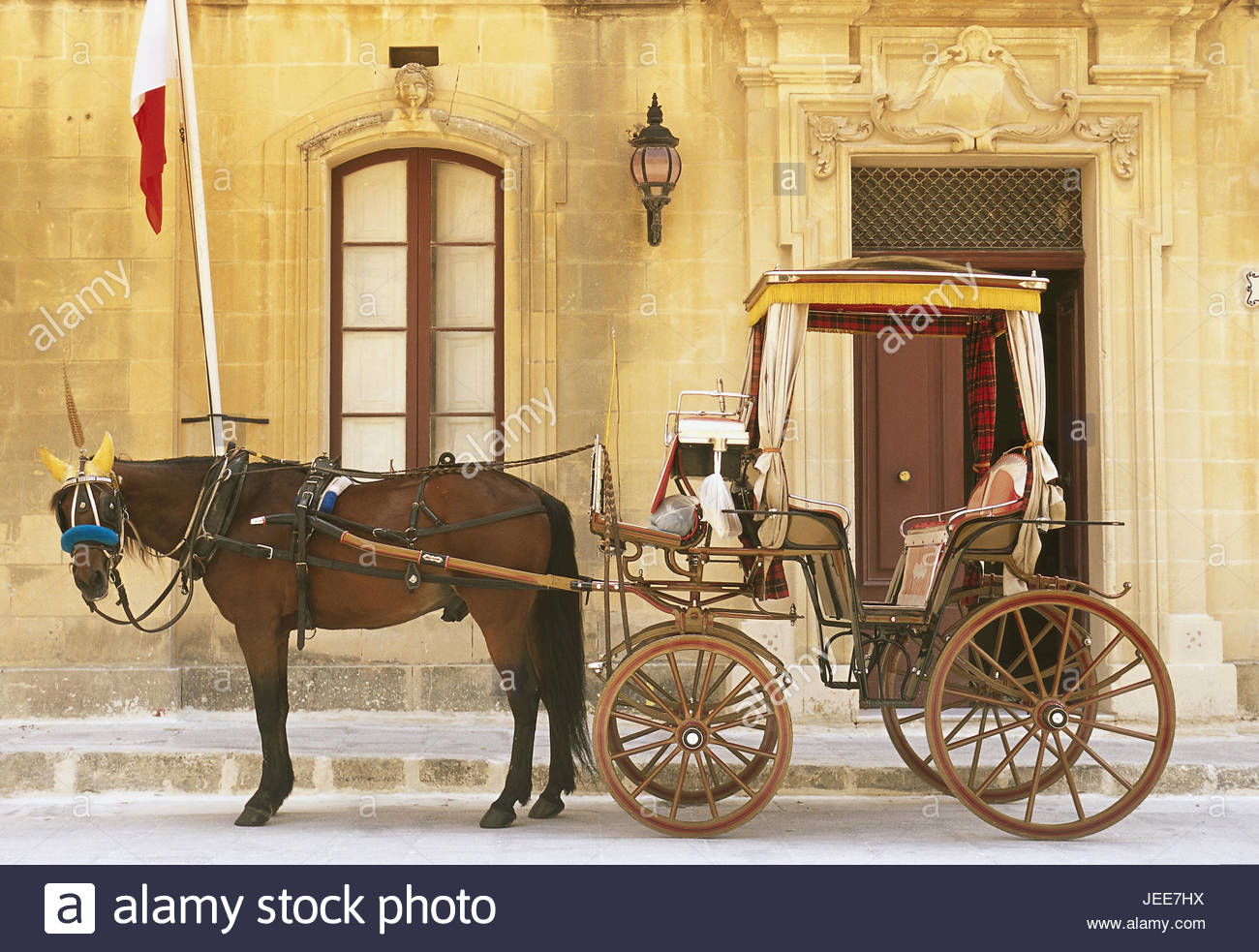 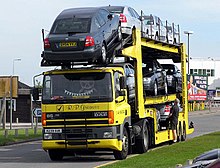